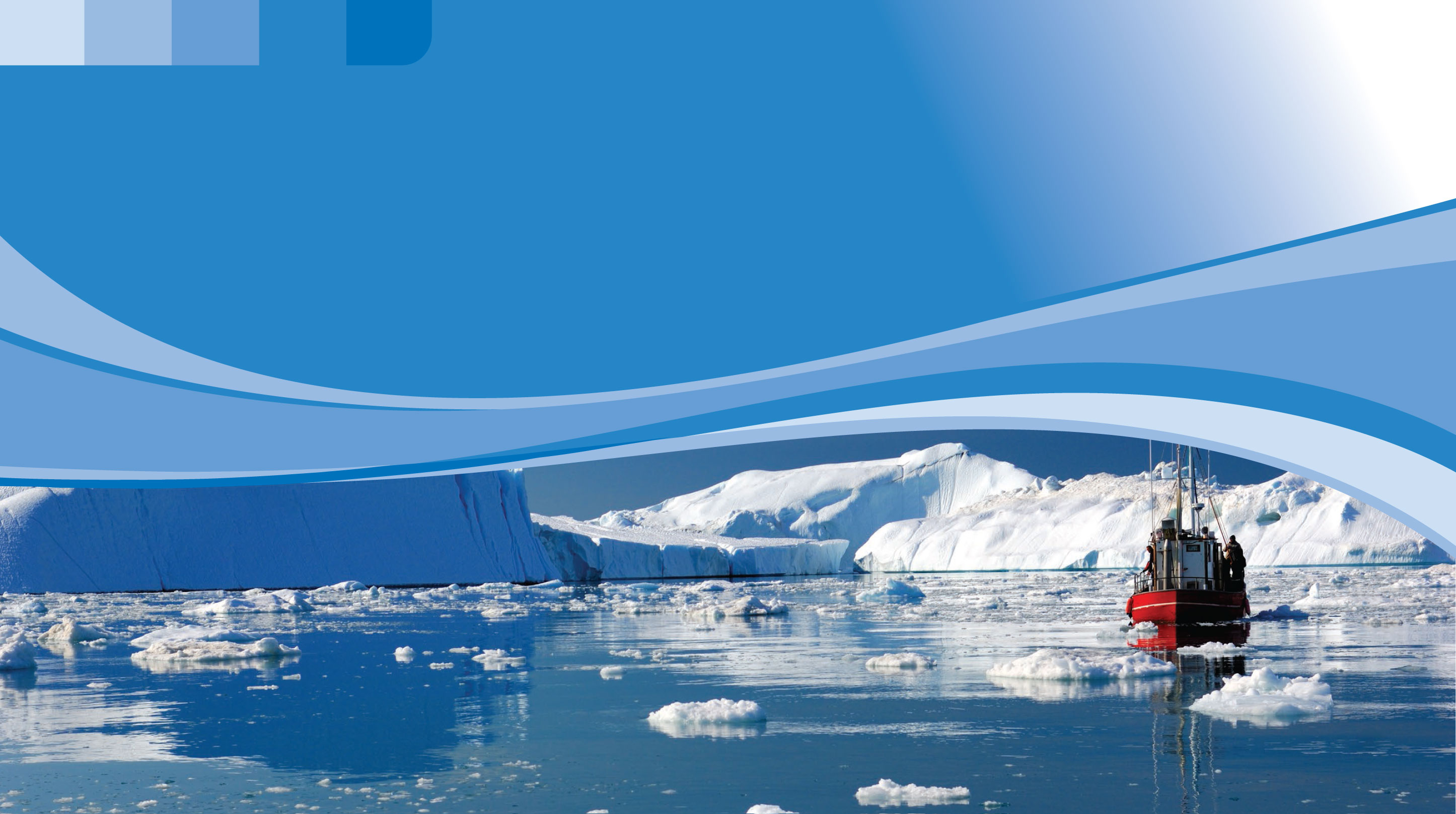 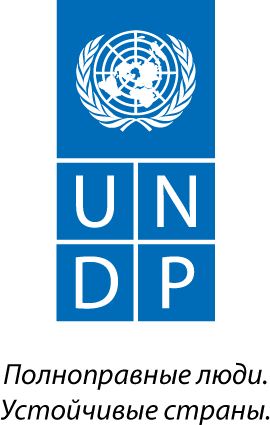 КЛИМАТИЧЕСКАЯ ШКАТУЛКА
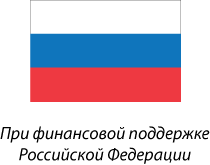 Модуль 2
2.3.2.Тесты для оценки усвоения школьниками знаний по вопросам изменения климата
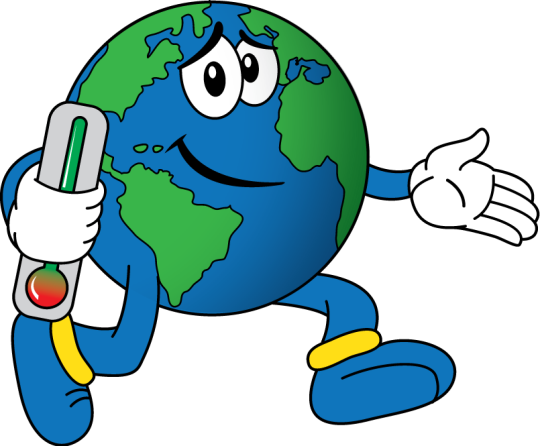 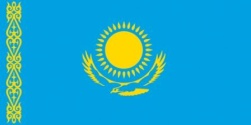 Республика Казахстан
Программа развития ООН
2020
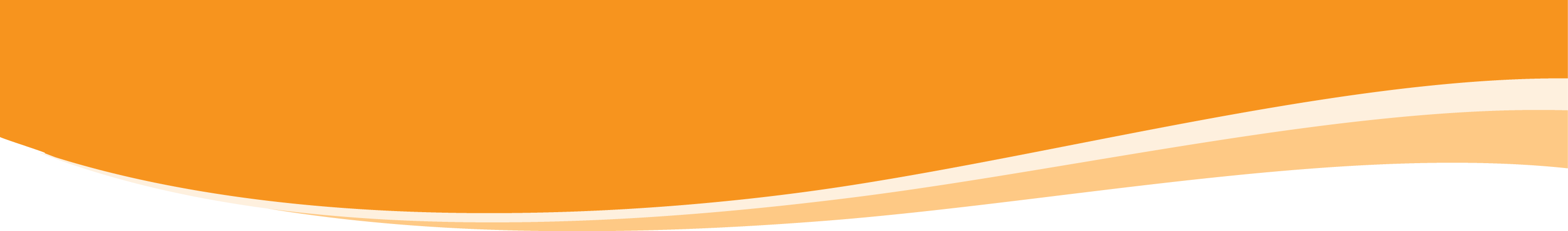 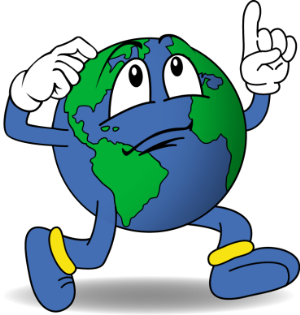 Методика тестирования.
Тестирование можно проводить двумя способами. 
Способ 1. Перед началом тестирования всем участникам раздаются бланки с заданиями. Время на выполнение задания корректирует учитель, в зависимости от возраста и подготовки детей. Каждый учащийся подписывает свой бланк. После выполнения задания, дети обмениваются заполненными бланками, учитель выводит на слайде правильные ответы и дополнительно зачитывает их.  Ученики отмечают правильные ответы, подсчитывают количество баллов и записывают результат. Учитель и учащиеся знакомятся с результативностью теста. 
Способ 2. Перед началом тестирования всем участникам раздаются бланки – пустографки,  где проставлены номера заданий. Все задания выводятся на слайде. Ученики проставляют под каждым номером букву, соответствующую правильному ответу (Блок 1) или записывают слова и словосочетания (Блок 2). После выполнения работы, учащиеся обмениваются бланками, и дальнейшая обработка результатов проводится таким же образом,  как и в способе 1
Задания разбиты на три темы в соответствии с разделами пособия «Климатическая шкатулка»:
Проблемы изменения климата.
Как изменения климата влияют на природу и человека. Можно ли адаптироваться к неизбежным последствиям?
Как предотвратить опасные изменения климата?

Задания по каждой теме состоят из 2-ух блоков. 

Блок 1 – тест. На каждый вопрос теста предлагается на выбор четыре варианта ответа, из которых только один правильный. 
Блок 2 - предложения, в которых нужно вставить пропущенные слова (словосочетания) или закончить предложение. 

Оценивание результатов можно проводить как после изучения соответствующего раздела, так и после изучения курса полностью.
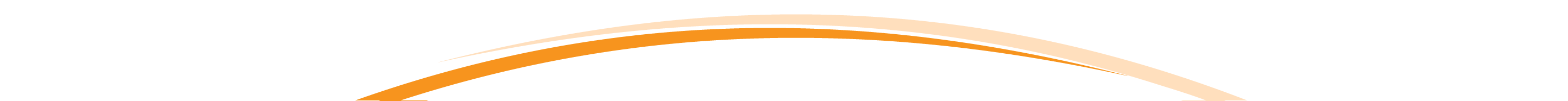 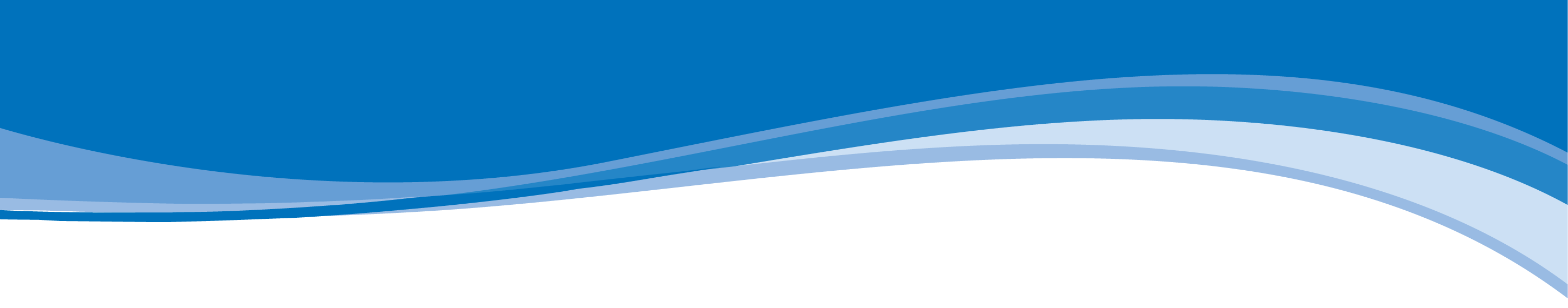 Часть 1. ПРОБЛЕМЫ ИЗМЕНЕНИЯ КЛИМАТА.
|  Блок 1.
1. 4. Когда в Казахстане зима, в какой из перечисленных стран лето?
А - в России;
В - в Ирландии;
С - в Японии;
D - в Австралии.
1. 1. С начала XX века средняя температура на планете:
А - выросла на 0,86oС;
В - снизилась на 0,86oС;
С - удвоилась;
D - не изменилась.
1.5. Определите тип климата: «Есть 4 сезона: зима, весна, лето, осень. Характерны частые и сильные изменения погоды. В Южном полушарии этот климатический пояс практически не затрагивает материки».
А - экваториальный;
В - тропический;
С - субтропический;
D - умеренный.
1. 2. Какой математический знак можно поставить между понятиями «климат» и «погода»?
A - климат = погода;
B - климат > погода;
C - климат < погода;
D - нет верного ответа.
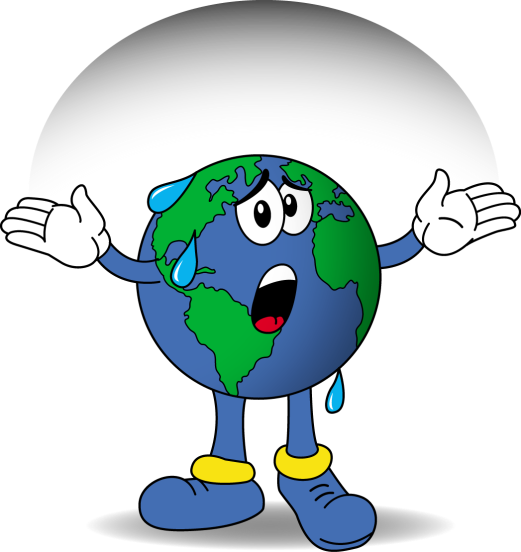 1. 3. Из-за отдалённости от океанов и большой территории климат Казахстана…
А - резко континентальный;
В - умеренно континентальный;
С - муссонный;
D - средиземноморский.
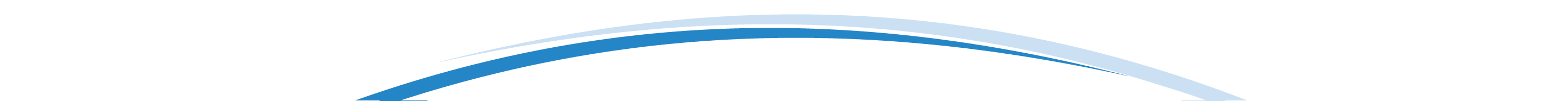 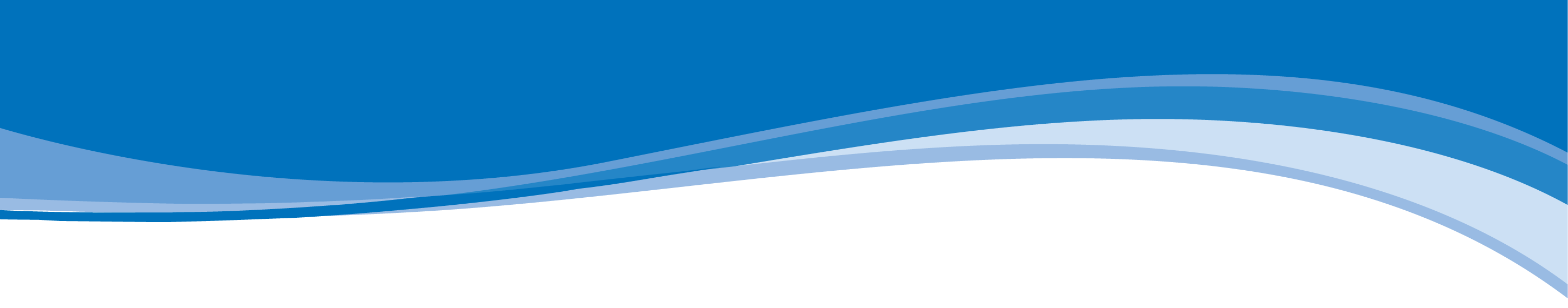 Часть 1. ПРОБЛЕМЫ ИЗМЕНЕНИЯ КЛИМАТА.
|  Блок 1.
1. 9. CO2 и CH4 - это…
А - водяной пар;
В - процессы в атмосфере;
С - парниковые газы;
D - природные ископаемые.
1. 6. Как палеоклиматологи узнают о климатических изменениях последних столетий? 
А - наблюдают за движением небесных объектов;
В - запускают радиоволны;
С - анализируют раковины морских моллюсков;
D - изучают записи древних климатологов.
1. 10. Доказано, что основная причина возникновения парникового эффекта - это…
А - извержение вулканов;
В - деятельность человека;
С - фотосинтез;
D - дыхание живых организмов.
1. 7. Периодические колебания температуры могут происходить из-за:
А - колебаний солнечной активности;
В - извержений вулканов;
С - процессов в океанах;
D - всего перечисленного.
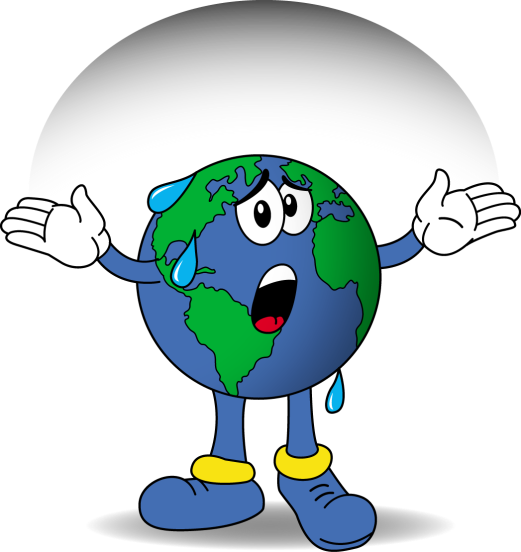 1. 8. Климат на Земле в прошлом неоднократно менялся. В чём тогда проблема с изменением климата в наше время?
А - изменения происходят слишком быстро;
В - изменения происходят слишком медленно;
С - изменения невозможно отследить;
D - изменений нет, а должны быть.
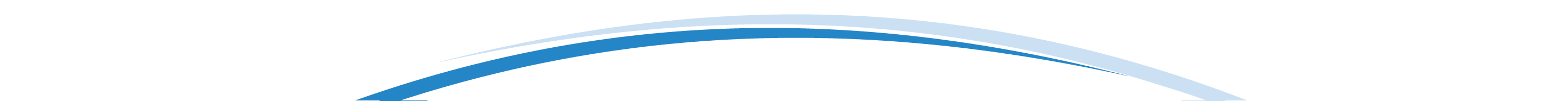 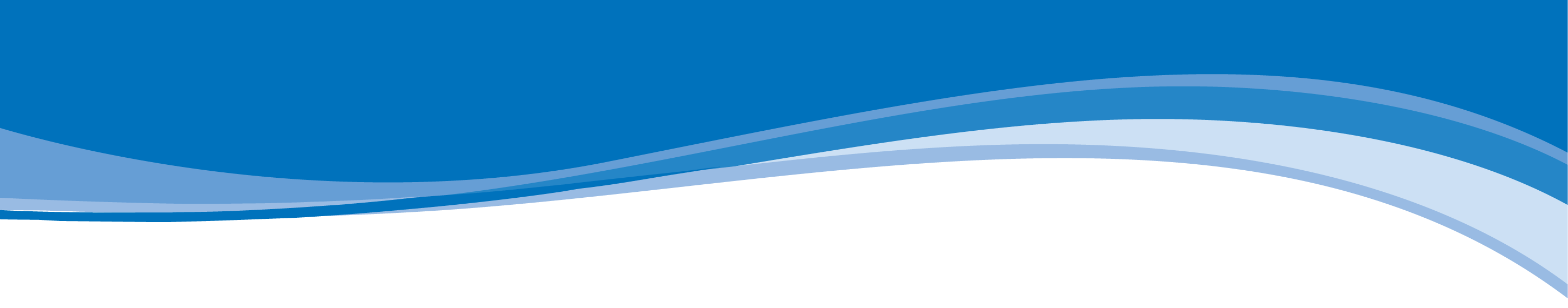 Часть 1. ПРОБЛЕМЫ ИЗМЕНЕНИЯ КЛИМАТА.
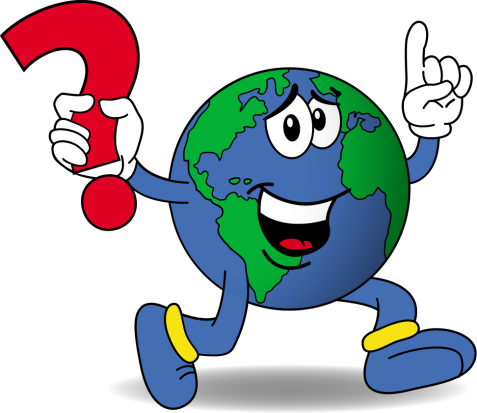 |  Блок 2.
Вставьте пропущенное слово (словосочетание) или закончите предложение. 


1. Рассуждая о влиянии деятельности человека на окружающую среду, правильнее говорить не «глобальное потепление», а «……………. ……………. …………….» .  
2. Основные климатические пояса называются основными, так как ……………. ……………. …………………………. ……………. ……………
3. В прошлом, если климат сильно менялся, особенно в сторону похолодания, живые организмы либо ……………. ……………. , либо ……………. …………….
4. Самое главное климатическое событие произошло 50 млн лет назад: Индия врезалась в Евразию, образовались Гималаи и Антарктида ………………………………………………………….
5. Вулканический  ……………………………… оказывает наибольшее влияние на изменение климата местности, где произошло извержение вулкана.
6. Парниковые газы в атмосфере Земли влияют на повышение температуры потому что поглощают земное тепло и мешают ………………………………………………………….
7. К деятельности человека, увеличивающей количество парниковых газов в атмосфере относят: сжигание ……………. ……………. ……………., выбросы от автомобилей и вырубку ……………. ……………. …………….
8. СО2 поглощается из атмосферы океаном,  …………… и ………………...
9. На большинстве территорий Казахстана прослеживается тенденция …………… суточного максимума температуры воздуха.
10. Чем меньше сжигается угля, ……………. ………… и …. …………………………. тем меньше влияние человека на климат.
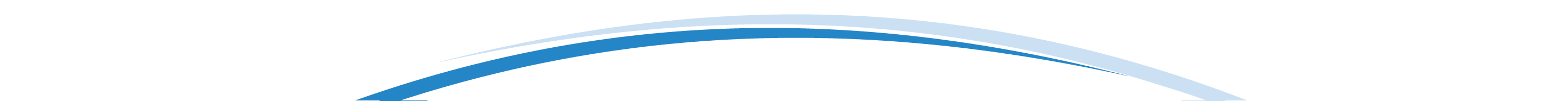 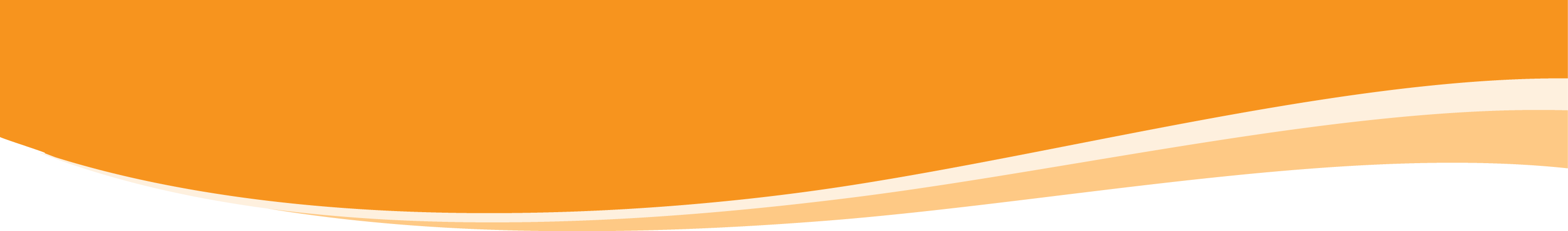 ЧАСТЬ 2. КАК ИЗМЕНЕНИЯ КЛИМАТА ВЛИЯЮТ НА ПРИРОДУ И ЧЕЛОВЕКА. 
МОЖНО ЛИ АДАПТИРОВАТЬСЯ К НЕИЗБЕЖНЫМ ПОСЛЕДСТВИЯМ?
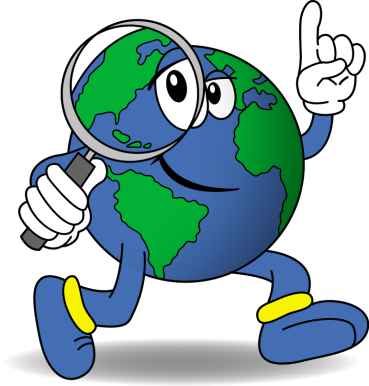 2.3. Краткосрочный прогноз погоды достаточно точен. Прогноз погоды на завтра сбывается в…
А - 50% случаев;
В - 77% случаев;
С - 96% случаев;
D - 100% случаев.
|  Блок 1.
2.1. Что из перечисленного является примером адаптации к последствиям изменения климата? 
А - перевод часов на летнее время;
В - разгон облаков для авиапарада;
С - изобретение засухоустойчивой кукурузы;
D - смс-рассылка о надвигающейся грозе.
2.4. Что из перечисленного поможет сократить количество опасных погодных аномалий в будущем? 
А - строительство метеостанций;
В - увеличение количества спутников;
С - экономия энергии дома и в школе;
D - большое количество денег.
2.2. Опасные погодные явления, которые раньше возникали раз в 1000 дней, сейчас случаются каждые… 
А - 10-20 дней;
В - 200-250 дней;
С - 500 дней;
D - 1000 дней, как и раньше.
2.5. Первый национальный парк, созданный в Казахстане - это Баянаульский природный парк, который расположен в…
А - Павлодарской области;
В - Акмолинской области;
С - Алматинской области;
D - Южно-Казахстанской области.
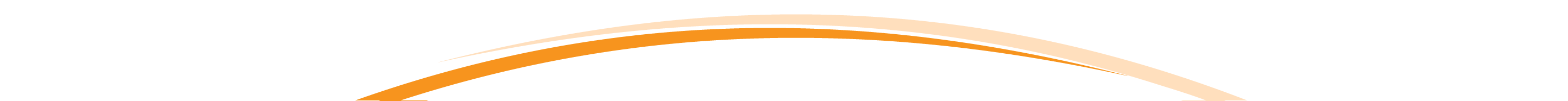 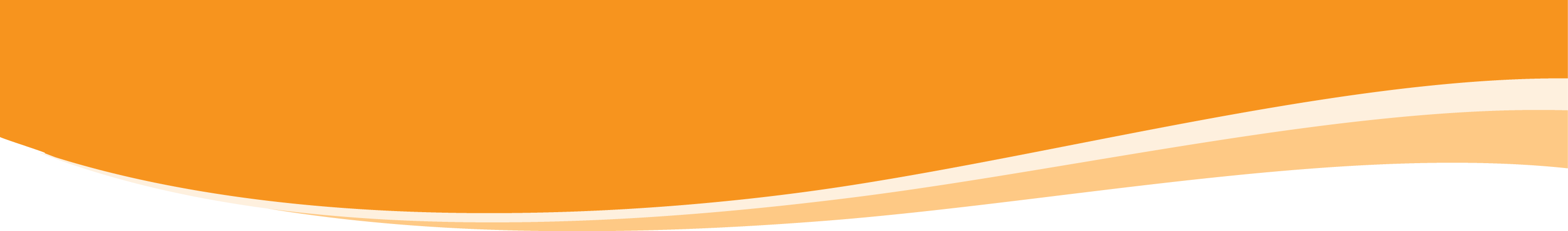 ЧАСТЬ 2. КАК ИЗМЕНЕНИЯ КЛИМАТА ВЛИЯЮТ НА ПРИРОДУ И ЧЕЛОВЕКА. 
МОЖНО ЛИ АДАПТИРОВАТЬСЯ К НЕИЗБЕЖНЫМ ПОСЛЕДСТВИЯМ?
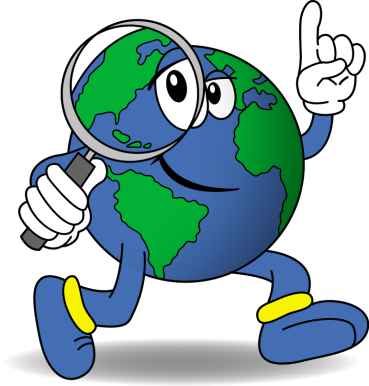 2.8.  Одна из основных экологических задач - это сохранение запасов…
А - денежных средств;
В - пищи;
С - транспортных средств;
D - питьевой пресной воды.
|  Блок 1.
2.6. В Аксу-Жабаглинском природном заповеднике охраняется редкий тюльпан, который является прародителем почти всех тюльпанов на Земле. Как он называется?
А - тюльпан-прародитель;
В - тюльпан Грейга;
С - тюльпан обыкновенный;
D - тюльпан-титан.
2.9.  Сколько человек в мире уже не имеют доступа к чистой питьевой воде? 
А - у всех есть доступ;
В - 100 млн человек;
С - 500 млн человек;
D - 800 млн человек.
2.7. Из-за глобального изменения климата деревья в горах Южной Америки:
А - перемещаются вверх по склону к более прохладному воздуху;
В - спускаются вниз к источникам воды;
С - растут выше в поисках солнечного света;
D - всё перечисленное.
2.10.  Что из перечисленного поможет сохранению водных ресурсов?
А - выключать воду, пока чистишь зубы;
В - пользоваться душем вместо того, чтобы принимать ванну;
С - загружать полный барабан стиральной машины при стирке;
D - всё перечисленное.
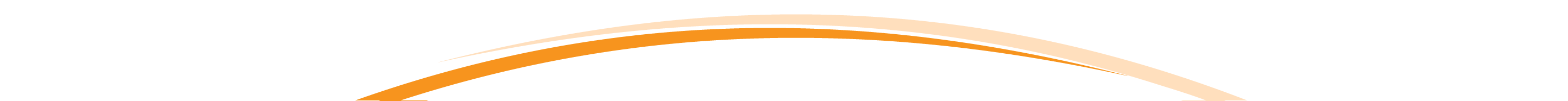 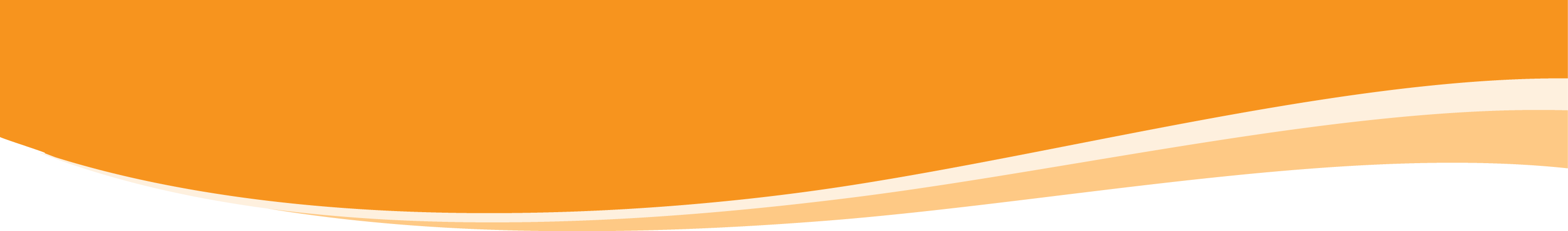 ЧАСТЬ 2. КАК ИЗМЕНЕНИЯ КЛИМАТА ВЛИЯЮТ НА ПРИРОДУ И ЧЕЛОВЕКА. 
МОЖНО ЛИ АДАПТИРОВАТЬСЯ К НЕИЗБЕЖНЫМ ПОСЛЕДСТВИЯМ?
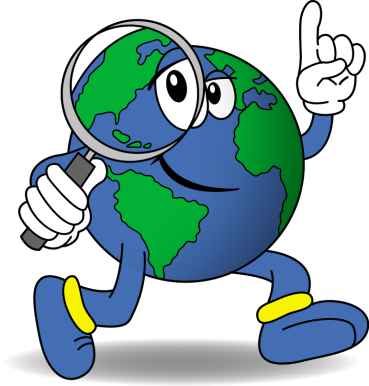 2.13.  За последние 35 лет площадь льдов в Северном Ледовитом океане и его морях…
А - сократилась на 15-20%;
В - сократилась на 5-10%;
С - увеличилась на 15-20%;
D - увеличилась на 5-10%.
|  Блок 1.
2.11.  На сколько повысился уровень Мирового океана за XX век?
А - на 1 сантиметр;
В - на 10 сантиметров;
С - на 17 сантиметров;
D - не изменился.
2.14.  Каковы основные причины того, что температура воздуха в центре города выше, чем температура в пригороде?
А - тепло от людей и тепло от зданий;
В - застой выбросов от автомобилей и тепло от зданий;
С - тепло от автомобилей и тепло от людей;
D - отсутствие ветра и тепло от зданий.
2.12.  Какая из стран пострадает больше всего, если уровень океана поднимется ещё на 50 см?
А - Казахстан;
В - Нидерланды;
С - Швейцария;
D - Монголия.
2.15.  К какой группе стран по уровню развития относится Казахстан?
А - развивающиеся страны;
В - страны с быстрорастущей экономикой;
С - страны с переходной экономикой;
D - наименее развитые страны.
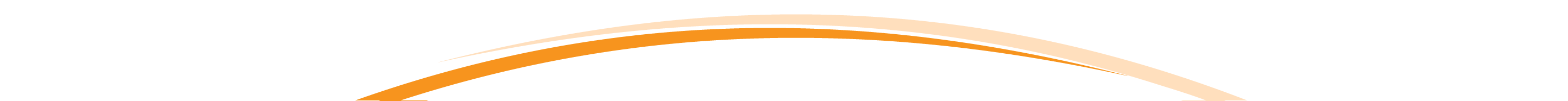 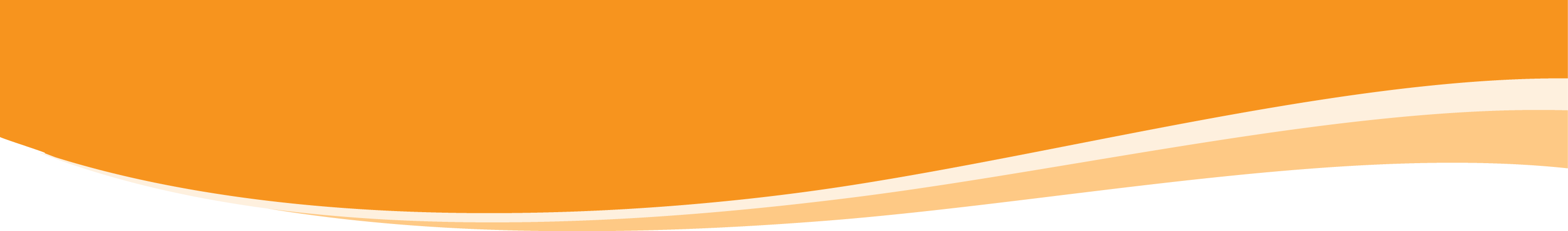 ЧАСТЬ 2. КАК ИЗМЕНЕНИЯ КЛИМАТА ВЛИЯЮТ НА ПРИРОДУ И ЧЕЛОВЕКА. 
МОЖНО ЛИ АДАПТИРОВАТЬСЯ К НЕИЗБЕЖНЫМ ПОСЛЕДСТВИЯМ?
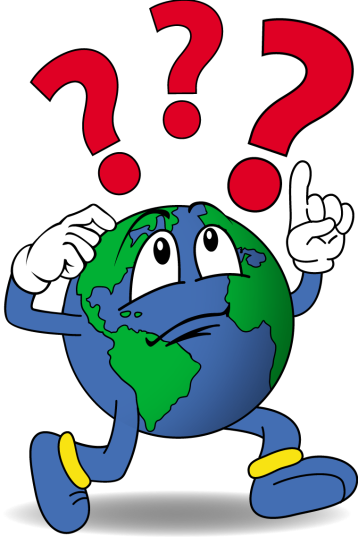 |  Блок 2.
Вставьте пропущенное слово (словосочетание) или закончите предложение. 

Вместе с ростом температуры, всё на планете выходит из равновесия: 
	тают ……………..………, повышается уровень ……………..………, 
	погода становится ……………..………. 
2. В Казахстане за последние годы ……………..……… частота и количество опасных природных явлений, таких, как грозы и ураганы.
3. Биологическое разнообразие важно сохранить, потому что оно создаёт ……………..……… для ……………..……… ……………..………
4. В Казахстане имеются 4 экологические системы: леса, ……………..………, пустыни, ……………..………. 
5. Национальные парки создают для разведения ……………..………. животных и растений, которых потом переселяют на охраняемую территорию.
6. Озеро ……………..………. - пока единственное озеро Казахстана, которое вошло в состав международной организации «Живые озёра».
7. Масштабные ……………..………., возникающие из-за экстремальной жары, часто становятся причиной гибели лесов.
8. Важнейшее для климата свойство лесов: лес поглощает ……………..………. из атмосферы и обогащает её ……………..………..
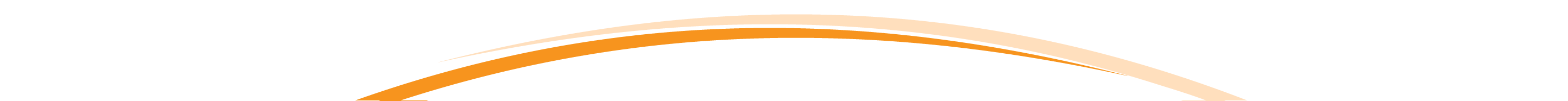 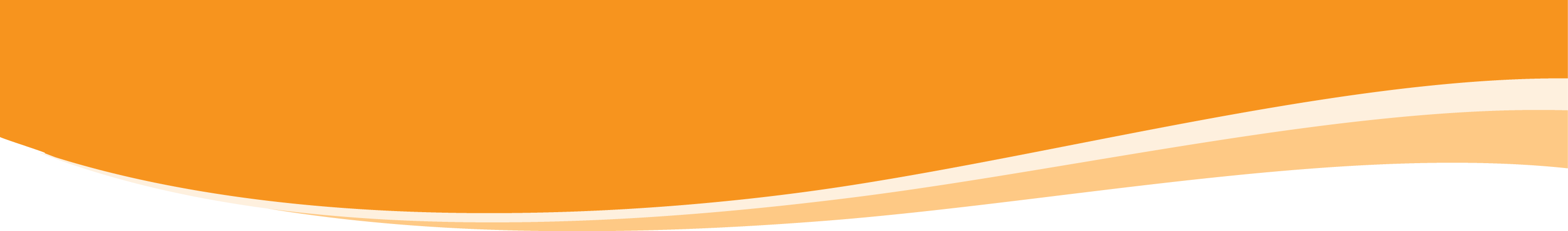 ЧАСТЬ 2. КАК ИЗМЕНЕНИЯ КЛИМАТА ВЛИЯЮТ НА ПРИРОДУ И ЧЕЛОВЕКА. 
МОЖНО ЛИ АДАПТИРОВАТЬСЯ К НЕИЗБЕЖНЫМ ПОСЛЕДСТВИЯМ?
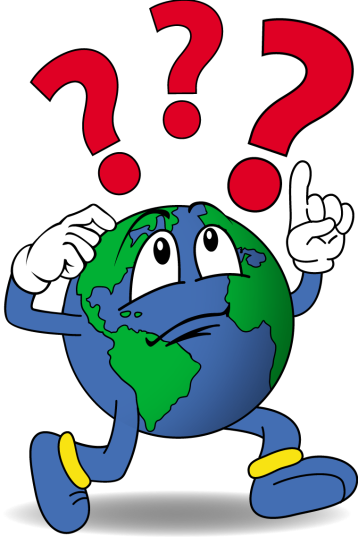 |  Блок 2.
Вставьте пропущенное слово (словосочетание) или закончите предложение. 

9. Из-за меняющегося климата особенно пострадают от недостатка воды Средиземноморские страны, Запад США, южные районы ……………..………., Северо-Восток ……………..………..
10. Уровень Мирового океана повышается из-за таяния ……………..………. и термического ……………..………. ……………..………. .
11. В Арктике изменения климата ощущаются ……………..……….., чем в среднем на Земле.
12. В результате изменений климата периоды экстремальной жаркой погоды в городах будут более частыми, ……………..……….. и ……………..………..
13. Вклад страны в глобальные выбросы парниковых газов называется «……………..……….» страны.
14. Вклад жителей развитых стран в глобальные выбросы парниковых газов ……………..……….., чем развивающихся стран. 
15. Особенно сильно от изменений климата страдают прибрежные, арктические, горные и ……………..……….. регионы планеты.
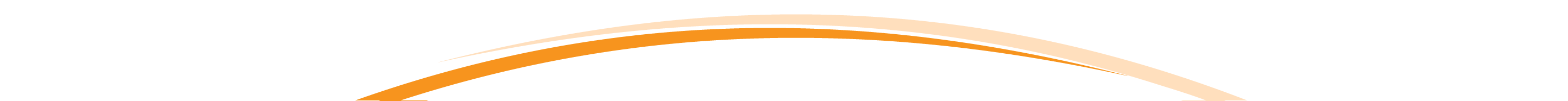 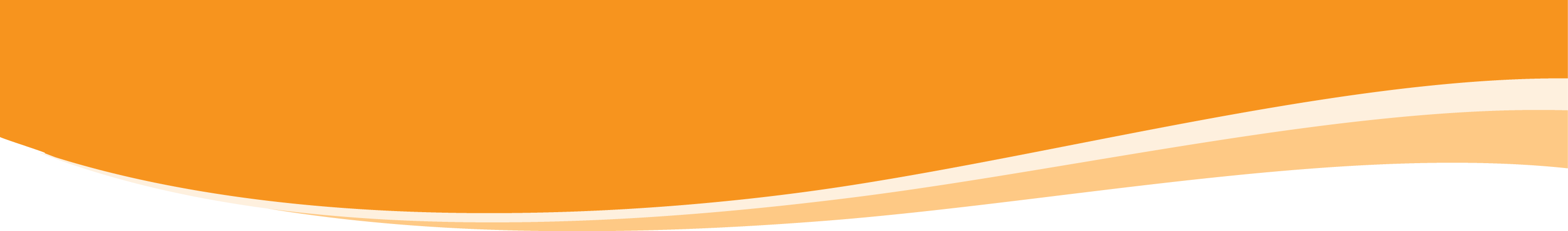 ЧАСТЬ 3. КАК ПРЕДОТВРАТИТЬ ОПАСНЫЕ ИЗМЕНЕНИЯ КЛИМАТА?
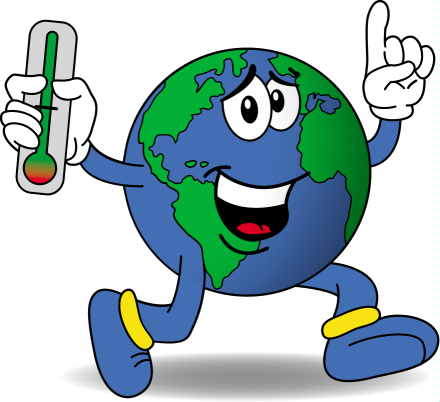 | Блок 1.
3.3.  Укажите альтернативный источник энергии.
А - плутоний;
В - биомасса;
С - торф;
D - уголь.
3.1.  Как человечество может снизить количество парниковых газов в атмосфере?
А - перейти на «зелёные» источники энергии;
В - сократить ежедневное потребление энергии;
С - высадить новые деревья и растения;
D - всё перечисленное.
3.4.  Почему тепловые электростанции неэкологичны?
А - они работают на ископаемом топливе;
В - они выбрасывают в атмосферу загрязняющие вещества;
С - они увеличивают количество парниковых газов в атмосфере;
D - всё перечисленное.
3.2.  Каким источником энергии является энергия Солнца?
А - возобновляемым;
В - невозобновляемым;
С - традиционным;
D - базовым.
3.5.  В чём главный недостаток атомных электростанций?
А - занимают слишком много места;
В - существенно увеличивают количество парниковых газов в атмосфере;
С - образуют радиоактивные отходы;
D - лишают работы шахтёров.
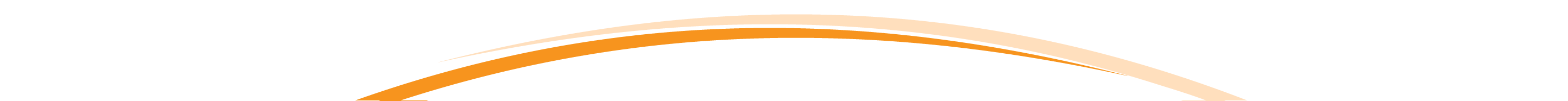 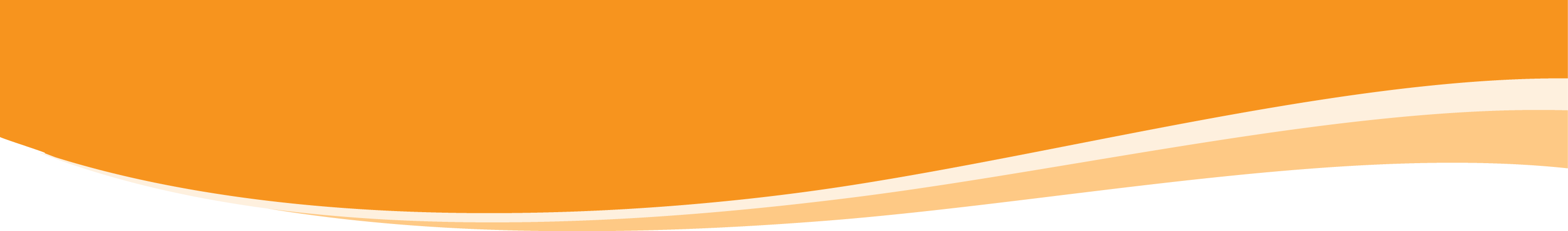 ЧАСТЬ 3. КАК ПРЕДОТВРАТИТЬ ОПАСНЫЕ ИЗМЕНЕНИЯ КЛИМАТА?
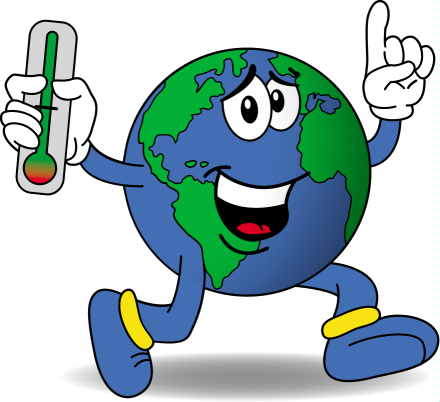 | Блок 1.
3.9. Где построена первая в Казахстане ветровая электрическая станция? 
А - в Нур-Султане;
В - в Алматинской области;
С - в Акмолинской области;
D - в Карагандинской области.
3.6.  Какая страна является мировым лидером в области солнечной энергетики? 
А - Египет;
В - Германия;
С - США;
D - Казахстан.
3.7.  Почему все страны мира до сих пор не перешли на энергию Солнца? Солнечные панели…
А - дорого производить и сложно утилизировать;
В - выбрасывают загрязняющие вещества в атмосферу;
С - вредят экологии;
D - увеличивают парниковый эффект.
3.10.  Главный недостаток этой электростанции - нарушение естественной жизни реки. Это… 
А - геотермальная электростанция;
В - гидроэлектростанция;
С - волновая электростанция;
D - приливная электростанция.
3.8.  В Казахстане государство поддерживает компании, использующие возобновляемые источники энергии, с помощью… 
А - бесплатных экскурсий в страны-лидеры в отрасли;
В - освобождения от пошлин и выдачи грантов;
С - помощи в поиске и найме высококвалифицированных сотрудников;
D - всё перечисленное.
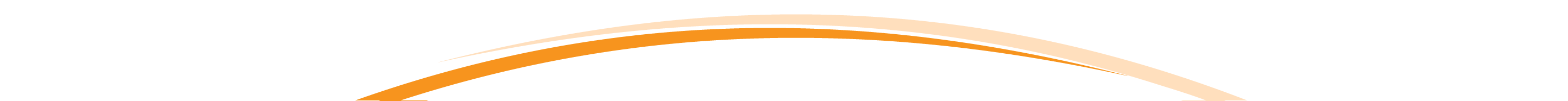 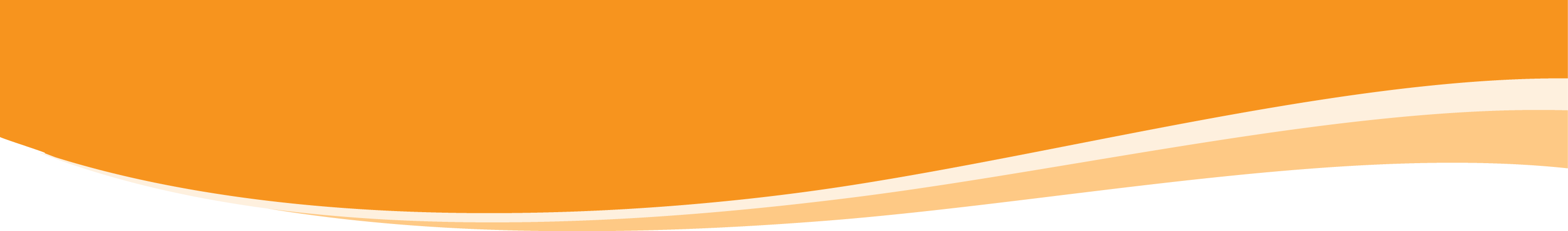 ЧАСТЬ 3. КАК ПРЕДОТВРАТИТЬ ОПАСНЫЕ ИЗМЕНЕНИЯ КЛИМАТА?
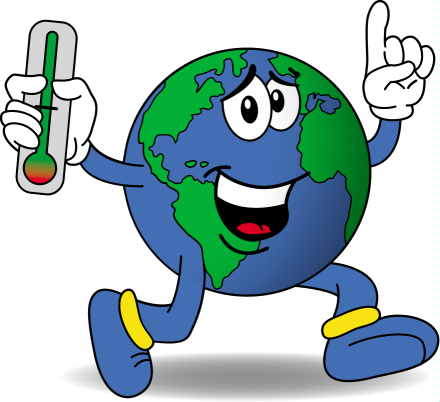 | Блок 1.
3.13.  Транспорт, выбрасывающий наименьшее количество парниковых газов в атмосферу:
А - морской;
В - воздушный;
С - железнодорожный;
D - автомобильный.
3.11.  Где имеет смысл строить геотермальные электростанции? 
А - на побережье океана;
В - в устье реки;
С - в районе вулканической активности;
D - около крупного города.
3.14.  Укажите виды энергоэффективных домов.
А - активные и пассивные;
В - сложные и простые;
С - дорогие и дешёвые;
D - крепкие и хрупкие.
3.12.  Энергоэффективность - это… 
А - соотношение между затрачиваемой энергией и полезным результатом;
В - соотношение между стоимостью и количеством энергии;
С - меры, направленные на экономию энергии;
D - ничего из перечисленного.
3.15.  Укажите продукт с наибольшим углеродным следом. 
А - пластиковый пакет;
В - мороженое;
С - пара джинсов;
D - бутылка с водой.
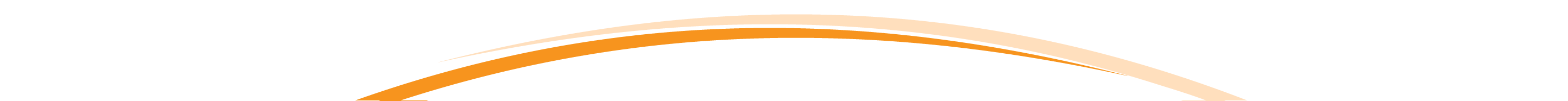 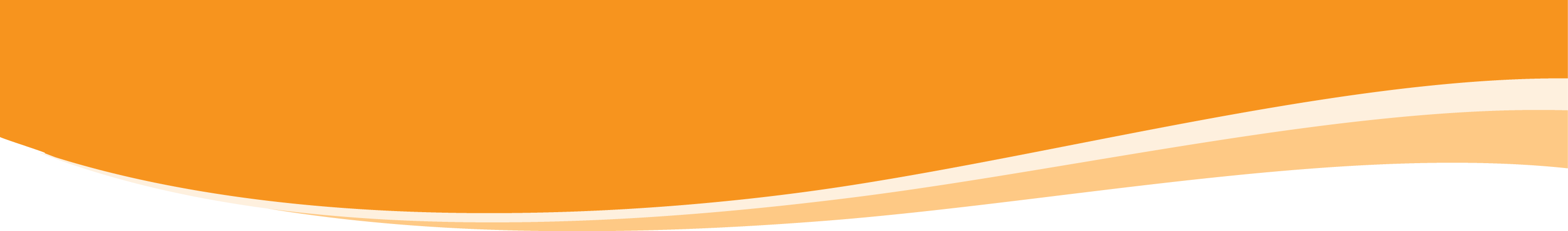 ЧАСТЬ 3. КАК ПРЕДОТВРАТИТЬ ОПАСНЫЕ ИЗМЕНЕНИЯ КЛИМАТА?
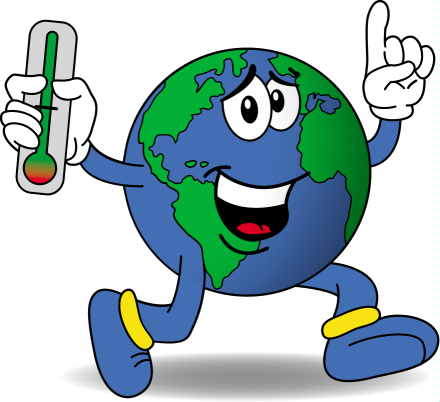 | Блок 2.
Вставьте пропущенное слово (словосочетание) или закончите предложение. 

Всё, что создано в мире - природой или человеком - создаётся при помощи ……………………….
Ископаемое топливо - это ………………………., ………………………., ………………………. и ………………………..
Солнечный свет, ветер, текущая вода, приливы-отливы, тепло Земли - это возобновляемые источники энергии, потому что они ………………………... 
На сегодняшний день около ………………………... мирового производства электрической энергии обеспечивается возобновляемыми источниками.
Солнечные коллекторы можно использовать для отопления жилья и ……………………….
Солнечная электростанция Солана в США продолжает вырабатывать энергию даже после захода Солнца благодаря ………………………..
Современные ветровые установки («ветряки») устроены по аналогии с известными с древнейших времён ………………………..
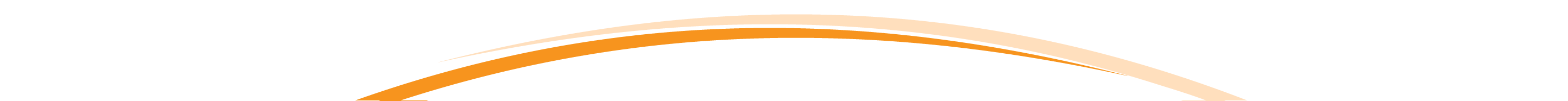 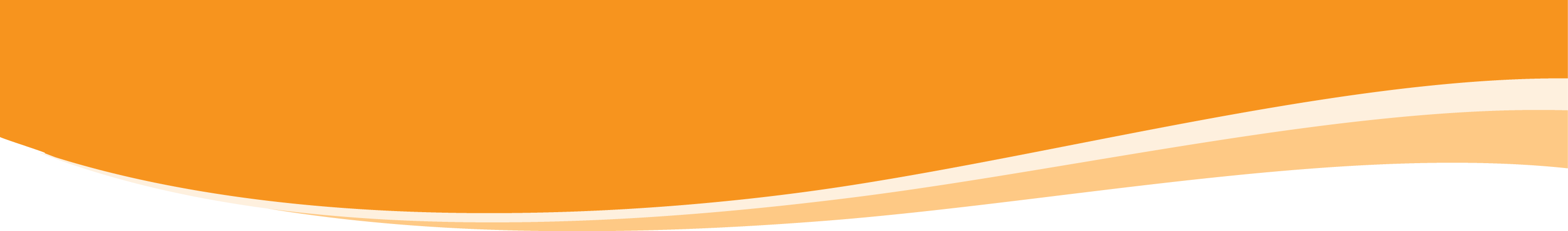 ЧАСТЬ 3. КАК ПРЕДОТВРАТИТЬ ОПАСНЫЕ ИЗМЕНЕНИЯ КЛИМАТА?
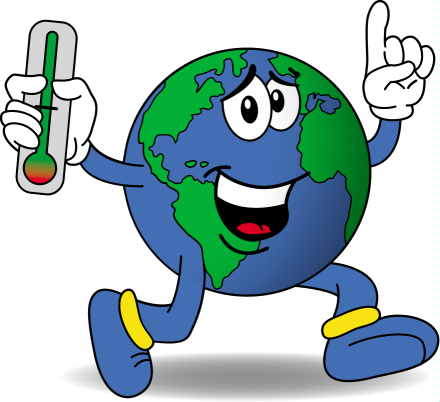 | Блок 2.
Вставьте пропущенное слово (словосочетание) или закончите предложение. 

8. Принцип работы гидроэлектростанции: речной поток вращает вертушку, и …………………………. преобразуется в электрическую.
9. Стоимость выработки электричества на гидроэлектростанции вдвое …………………………. по сравнению с тепловой электростанцией.
10.  Геотермальные станции обеспечивают четверть всей потребляемой электроэнергии на Филиппинах и в …………………………. .
В …………………………. биотопливо получают из сахарного тростника, а в Австралии - из …………………………. скорлупы.
Если каждый день добираться до школы на велосипеде вместо автомобиля, то можно …………………………. личные выбросы парниковых газов на 1 тонну в год.
………………………………..  - это энергоэффективный дом, которым пользовались казахи во времена широкого распространения кочевого образа жизни.
Углеродный след яблока из своего сада, съеденного под деревом, на котором оно выросло, составляет …… грамм СО2 . 
Энергоэффективные электроприборы помечаются значками ……………………… .
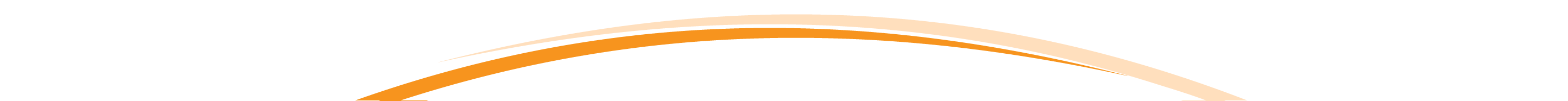 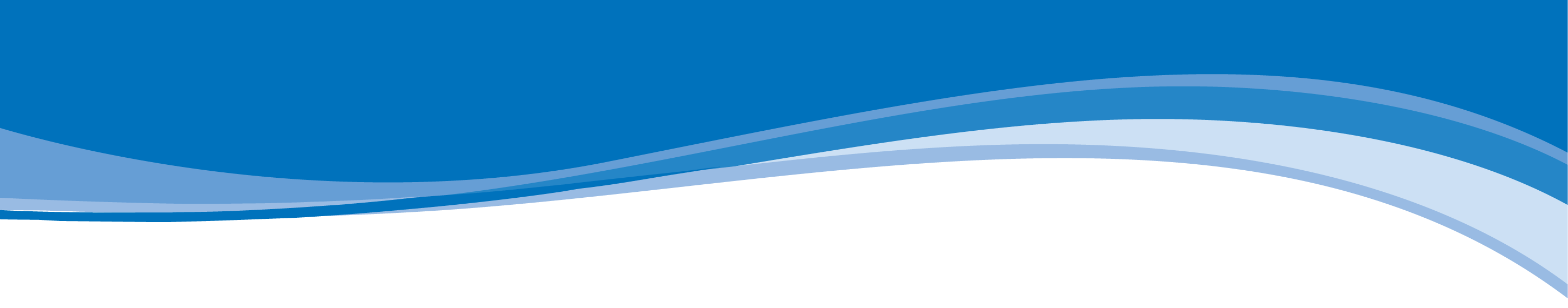 ОТВЕТЫ
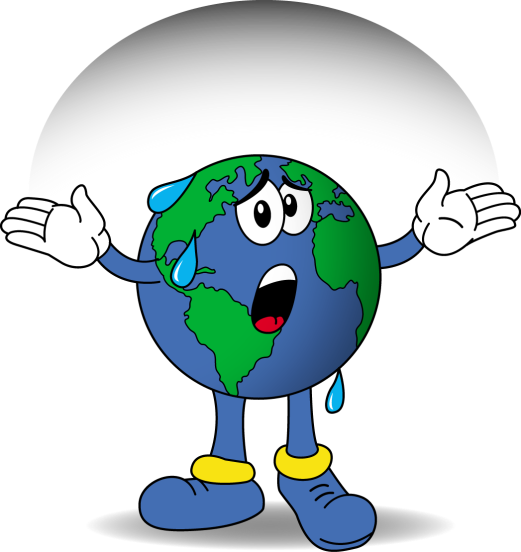 ЧАСТЬ 1. ПРОБЛЕМЫ ИЗМЕНЕНИЯ КЛИМАТА.
|  Блок 1.
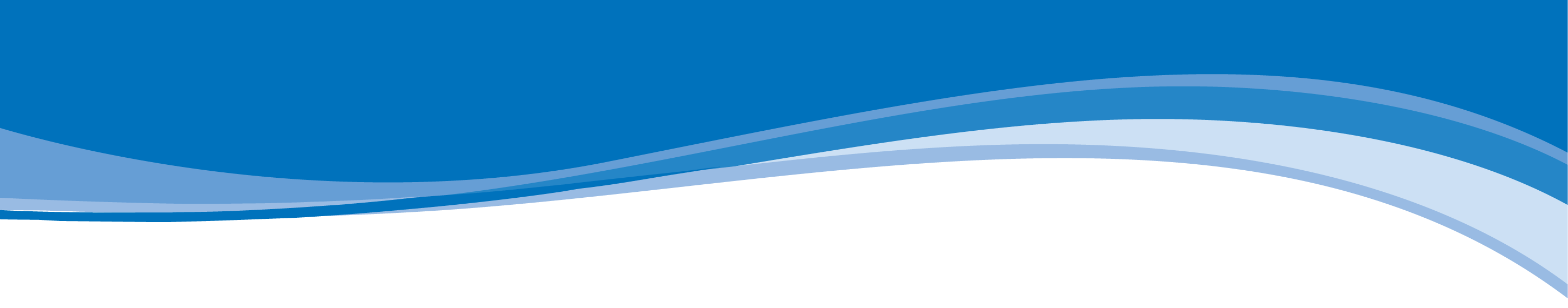 ОТВЕТЫ
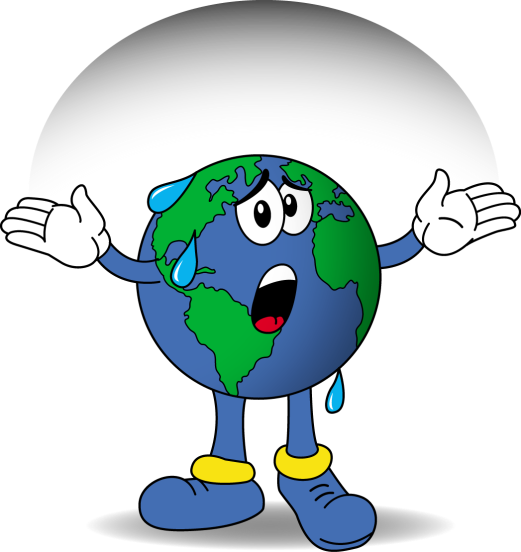 ЧАСТЬ 1. ПРОБЛЕМЫ ИЗМЕНЕНИЯ КЛИМАТА.
|  Блок 2.
Рассуждая о влиянии деятельности человека на окружающую среду, правильнее говорить не «глобальное потепление», а «изменение климата». 
Основные климатические пояса называются основными, так как в них круглый год не меняются воздушные массы.
В прошлом, если климат сильно менялся, особенно в сторону похолодания, живые организмы либо вымирали, либо адаптировались.
Самое главное климатическое событие произошло 50 млн лет назад: Индия врезалась в Евразию, образовались Гималаи и Антарктида переместилась на Южный полюс.
Вулканический пепел оказывает наибольшее влияние на изменение климата местности, где произошло извержение вулкана.
Парниковые газы в атмосфере Земли влияют на повышение температуры потому что поглощают земное тепло и мешают его отражению от поверхности планеты.
К деятельности человека, увеличивающей количество парниковых газов в атмосфере относят: сжигание ископаемого топлива, выбросы от автомобилей и вырубку лесов.
СО2 поглощается из атмосферы океаном, лесами и почвой.
На большинстве территорий Казахстана прослеживается тенденция увеличения суточного максимума температуры воздуха.
Чем меньше сжигается угля, природного газа и нефтепродуктов, тем меньше влияние человека на климат.
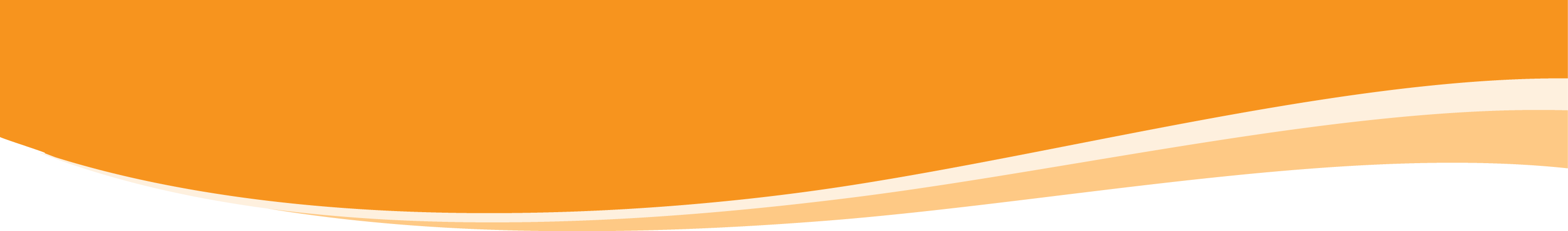 ЧАСТЬ 2. КАК ИЗМЕНЕНИЯ КЛИМАТА ВЛИЯЮТ НА ПРИРОДУ И ЧЕЛОВЕКА. 
МОЖНО ЛИ АДАПТИРОВАТЬСЯ К НЕИЗБЕЖНЫМ ПОСЛЕДСТВИЯМ?
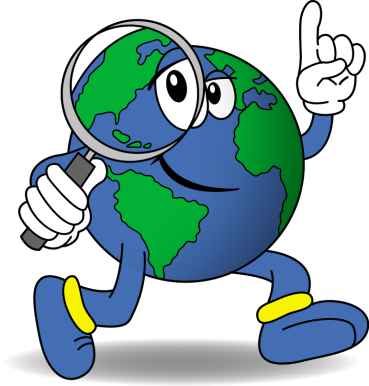 ОТВЕТЫ
|  Блок 1.
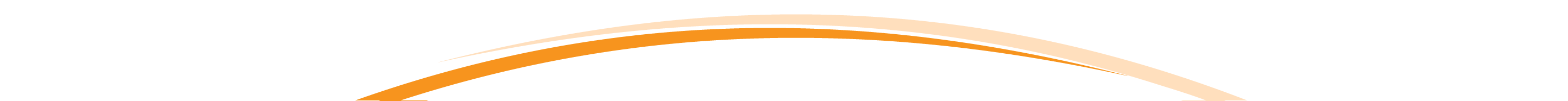 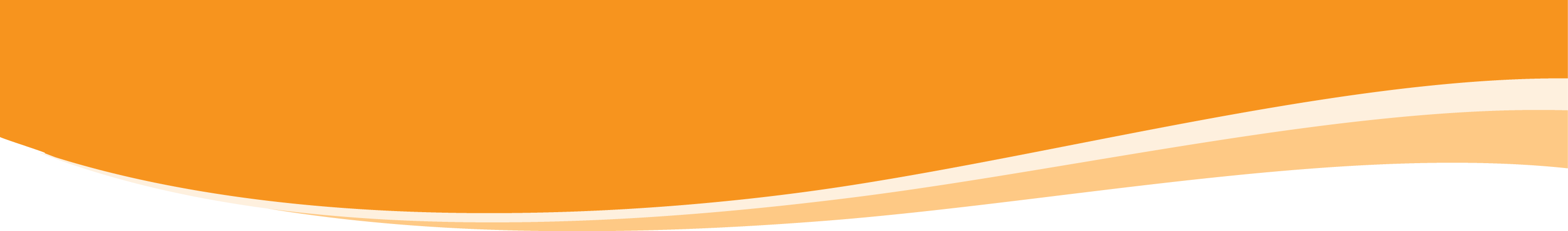 ЧАСТЬ 2. КАК ИЗМЕНЕНИЯ КЛИМАТА ВЛИЯЮТ НА ПРИРОДУ И ЧЕЛОВЕКА. 
МОЖНО ЛИ АДАПТИРОВАТЬСЯ К НЕИЗБЕЖНЫМ ПОСЛЕДСТВИЯМ?
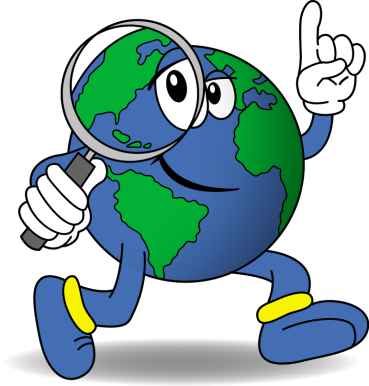 ОТВЕТЫ
|  Блок 2.
Вместе с ростом температуры, всё на планете выходит из равновесия: тают ледники, повышается уровень Мирового океана, погода становится экстремальной. 
В Казахстане за последние годы увеличилась частота и количество опасных природных явлений, таких, как грозы и ураганы.
Биологическое разнообразие важно сохранить, потому что оно создаёт среду обитания для всех живых существ.
В Казахстане имеются 4 экологические системы: леса, степи, пустыни, горы.
Национальные парки создают для разведения редких животных и растений, которых потом переселяют на охраняемую территорию.
Озеро Тениз - пока единственное озеро Казахстана, которое вошло в состав международной организации «Живые озёра»..
Масштабные пожары, возникающие из-за экстремальной жары, часто становятся причиной гибели лесов.
Важнейшее для климата свойство лесов: лес поглощает углекислый газ из атмосферы и обогащает её кислородом.
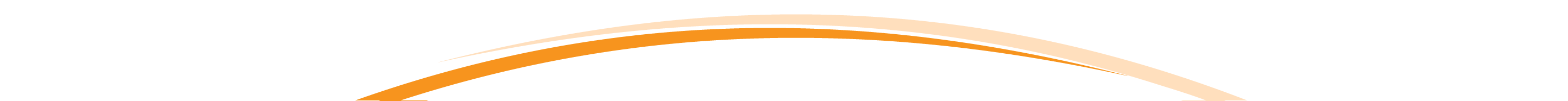 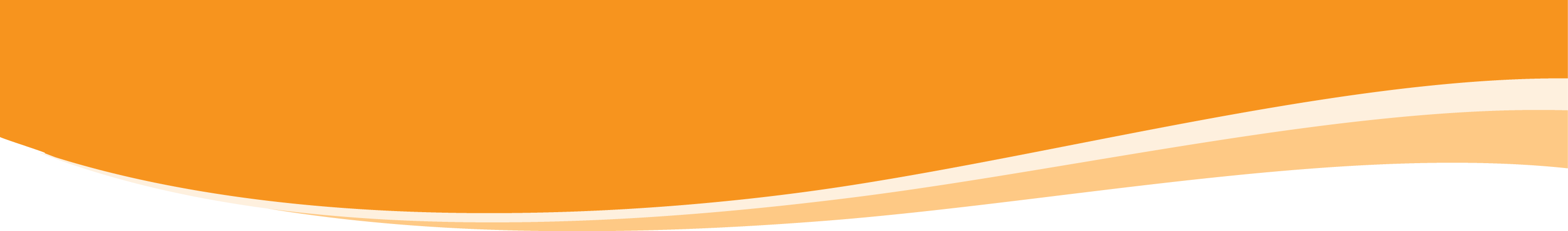 ЧАСТЬ 2. КАК ИЗМЕНЕНИЯ КЛИМАТА ВЛИЯЮТ НА ПРИРОДУ И ЧЕЛОВЕКА. 
МОЖНО ЛИ АДАПТИРОВАТЬСЯ К НЕИЗБЕЖНЫМ ПОСЛЕДСТВИЯМ?
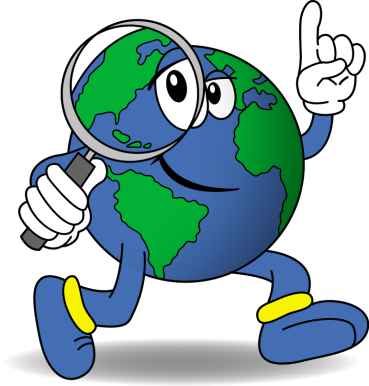 ОТВЕТЫ
|  Блок 2.
Из-за меняющегося климата особенно пострадают от недостатка воды Средиземноморские страны, Запад США, южные районы Африки Северо-Восток Бразилии.
Уровень Мирового океана повышается из-за таяния ледников и термического расширения воды.
В Арктике изменения климата ощущаются гораздо сильнее, чем в среднем на Земле.
В результате изменений климата периоды экстремальной жаркой погоды в городах будут более частыми, интенсивными и длительными.
Вклад страны в глобальные выбросы парниковых газов называется «углеродным следом» страны.
Вклад жителей развитых стран в глобальные выбросы парниковых газов гораздо больше, чем развивающихся стран.
Особенно сильно от изменений климата страдают прибрежные, арктические, горные и сельскохозяйственные регионы планеты.
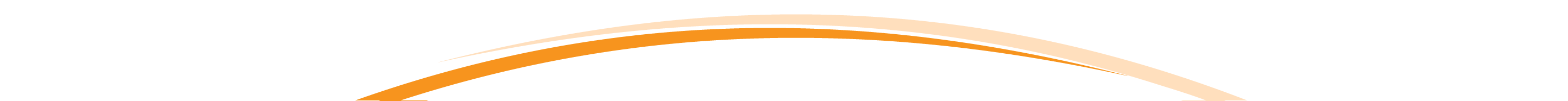 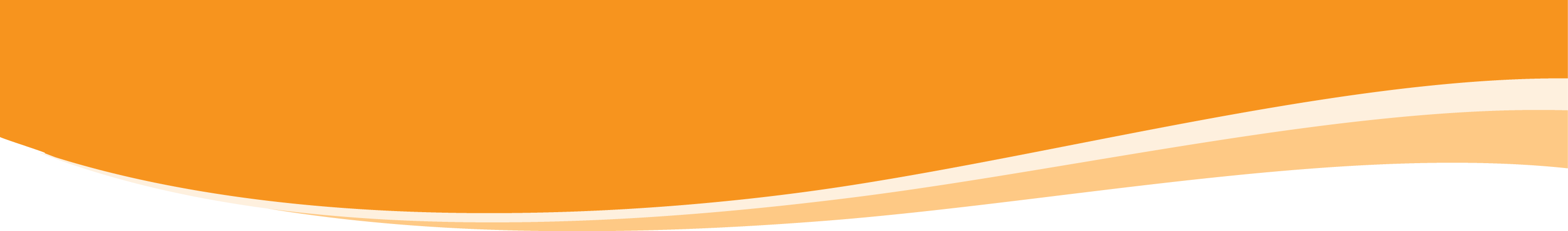 ЧАСТЬ 3. КАК ПРЕДОТВРАТИТЬ ОПАСНЫЕ ИЗМЕНЕНИЯ КЛИМАТА?
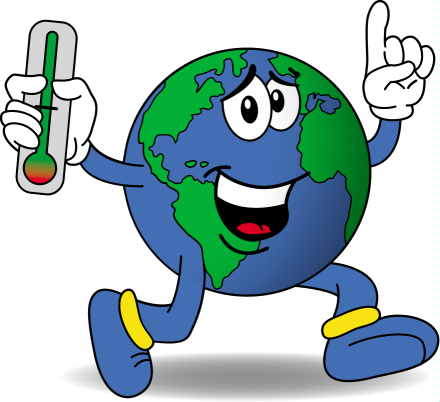 ОТВЕТЫ
| Блок 1.
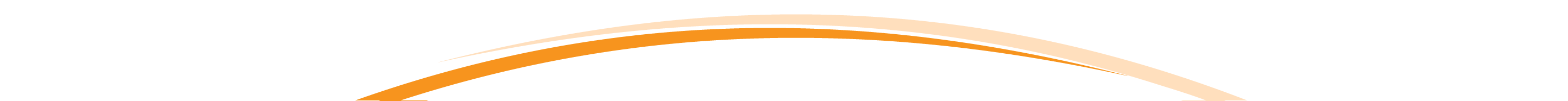 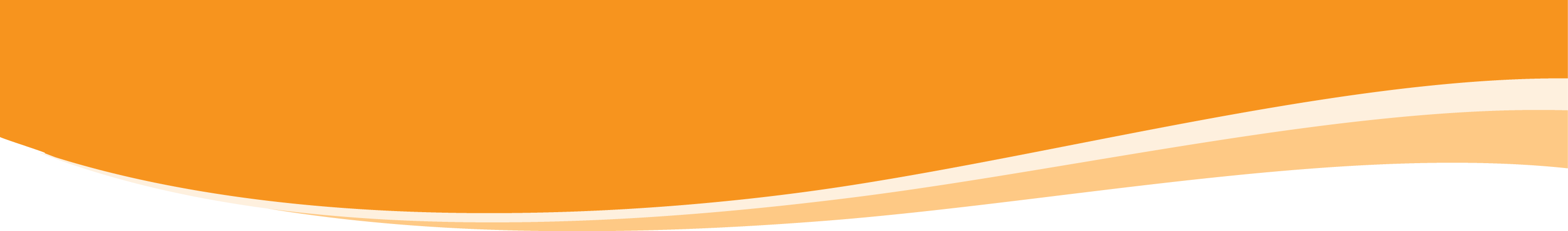 ЧАСТЬ 3. КАК ПРЕДОТВРАТИТЬ ОПАСНЫЕ ИЗМЕНЕНИЯ КЛИМАТА?
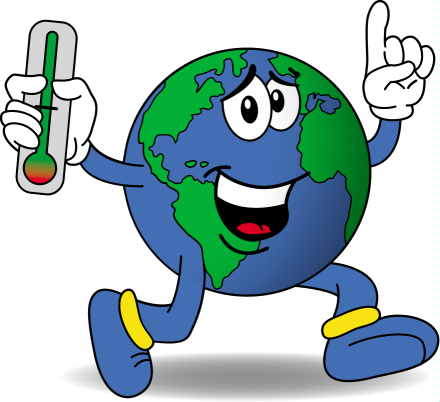 ОТВЕТЫ
| Блок 2.
Всё, что создано в мире - природой или человеком - создаётся при помощи энергии.
Ископаемое топливо - это уголь, нефть, природный газ и торф. 
Солнечный свет, ветер, текущая вода, приливы-отливы, тепло Земли - это возобновляемые источники энергии, потому что они неисчерпаемы.
На сегодняшний день около одной пятой / 20% мирового производства электрической энергии обеспечивается возобновляемыми источниками. 
Солнечные коллекторы можно использовать для отопления жилья и нагрева воды
Солнечная электростанция Солана в США продолжает вырабатывать энергию даже после захода Солнца благодаря резервуарам для хранения тепла.
Современные ветровые установки («ветряки») устроены по аналогии с известными с древнейших времён ветряными мельницами.
Принцип работы гидроэлектростанции: речной поток вращает вертушку, и энергия вращения преобразуется в электрическую.
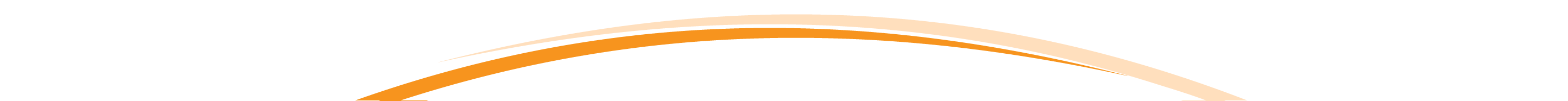 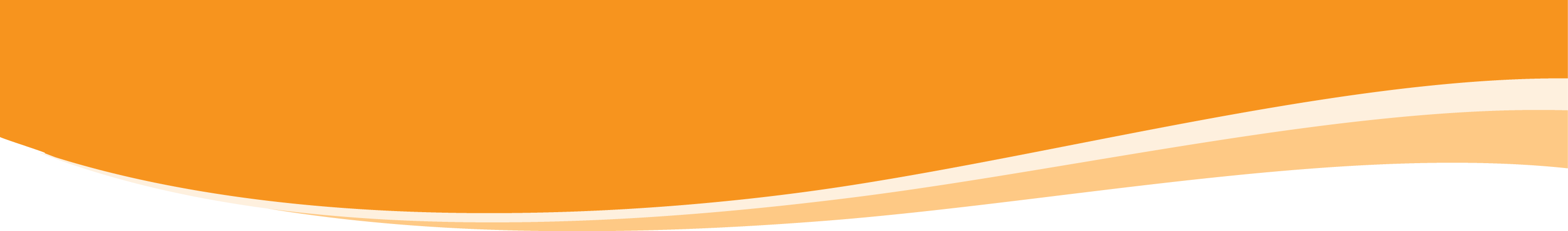 ЧАСТЬ 3. КАК ПРЕДОТВРАТИТЬ ОПАСНЫЕ ИЗМЕНЕНИЯ КЛИМАТА?
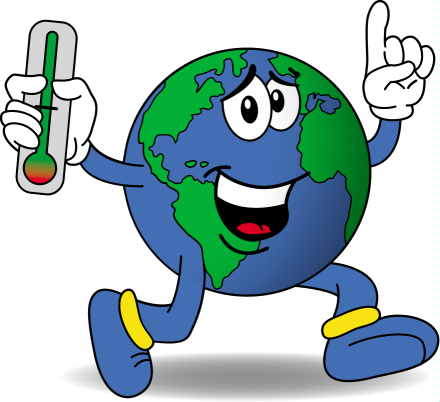 ОТВЕТЫ
| Блок 2.
Стоимость выработки электричества на гидроэлектростанции вдвое меньше по сравнению с тепловой электростанцией 
Геотермальные станции обеспечивают четверть всей потребляемой электроэнергии на Филиппинах и в Исландии.
В Бразилии биотопливо получают из сахарного тростника, а в Австралии - из ореховой скорлупы.
Если каждый день добираться до школы на велосипеде вместо автомобиля, то можно снизить личные выбросы парниковых газов на 1 тонну в год.
Юрта - это энергоэффективный дом, которым пользовались казахи во времена широкого распространения кочевого образа жизни.
Углеродный след яблока из своего сада, съеденного под деревом, на котором оно выросло, составляет 0 грамм СО2. 
Энергоэффективные электроприборы помечаются значками A, A+, A++, A+++.
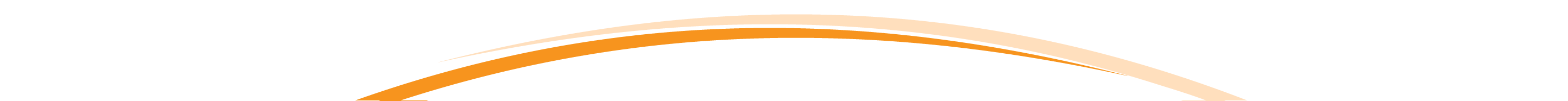 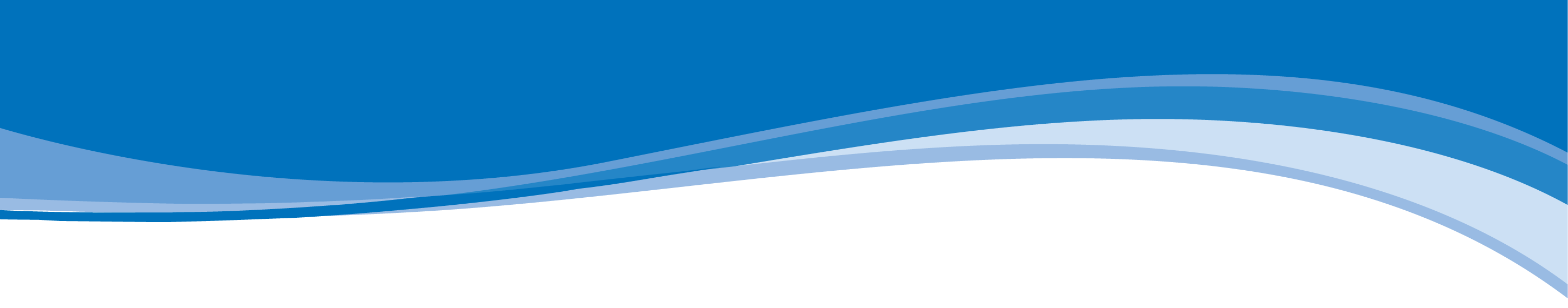 ПОДСЧЕТ РЕЗУЛЬТАТОВ И ИХ ОЦЕНКА
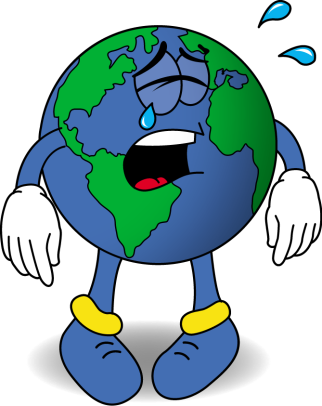 | Проверяется правильность ответов по каждому блоку. Каждый правильный ответ Блока 1 оценивается в 1 балл, каждое правильное предложение Блока 2 оценивается в 2 балла. Баллы за каждый блок суммируются.
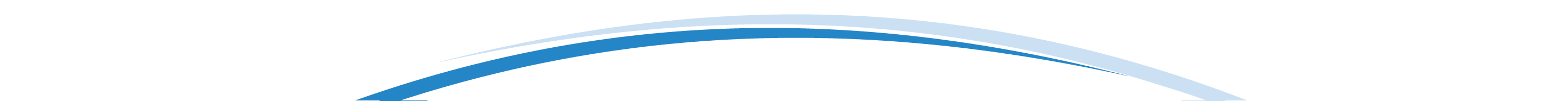